Epilepsy is a neurological disease associated with abnormal electrical activity in the brain.
Join the conversation @epilepsyontario
#LetsGetSocial #EADAY2015
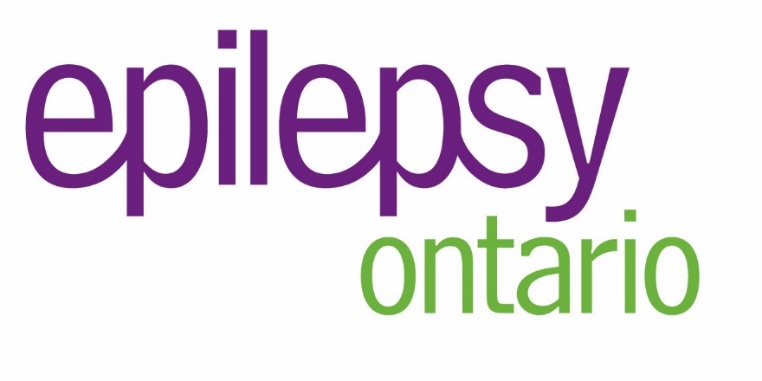 A seizure may appear as:• a brief stare• a change of awareness• a convulsion
Join the conversation @epilepsyontario #LetsGetSocial #EADAY2015
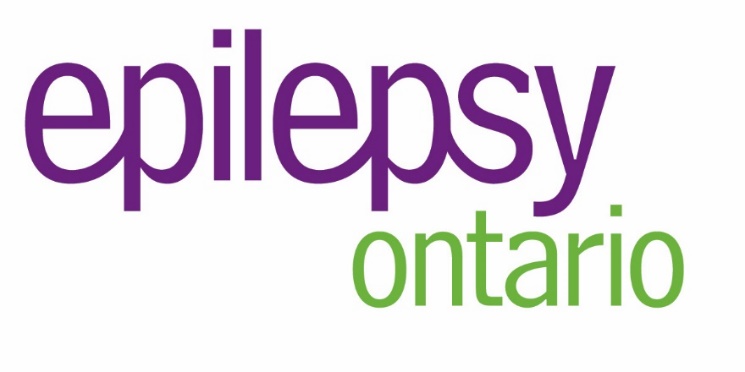 A seizure may last a few seconds or a few minutes.
Join the conversation @epilepsyontario #LetsGetSocial #EADAY2015
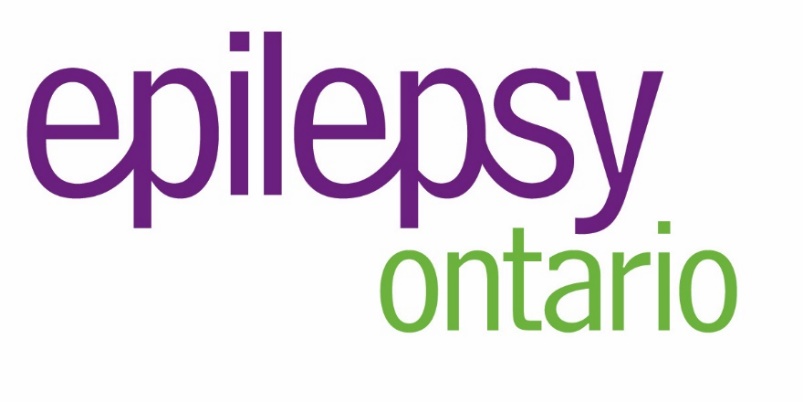 As of 2010, 89 867 Ontarians are living with epilepsy.
That is approximately the population of Pickering..
Join the conversation @epilepsyontario
#LetsGetSocial #EADAY2015
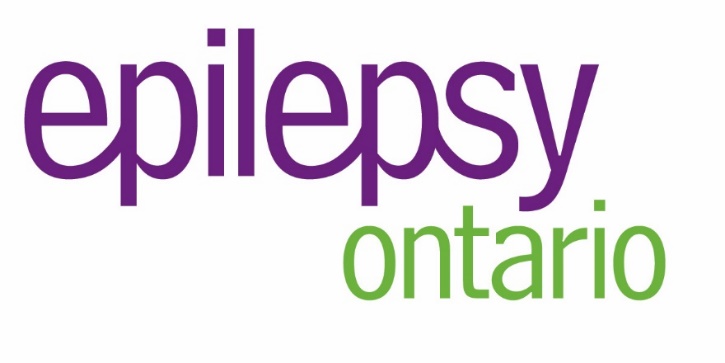 In Ontario, the average age of a person living with epilepsy is 42.
Join the conversation @epilepsyontario
#LetsGetSocial #EADAY2015
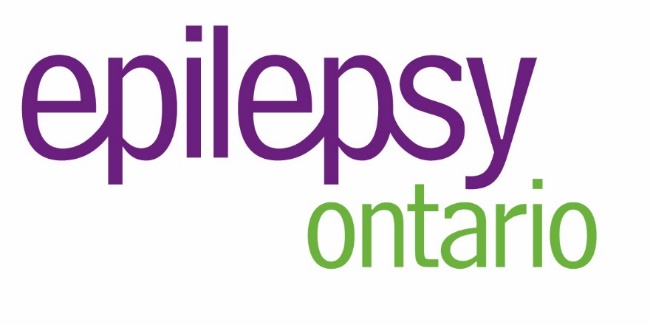 Epilepsy affects people of all ages from infants to seniors with roughly equal distribution in both males (51%) and females (49%).
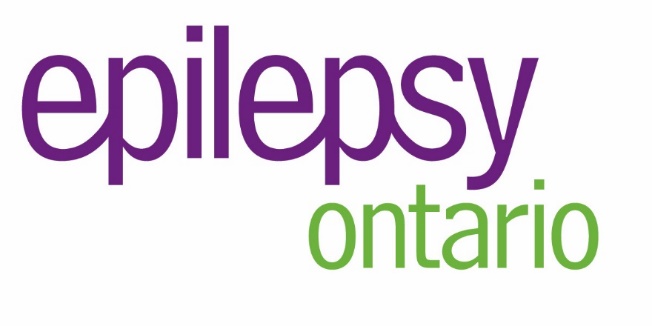 Join the conversation @epilepsyontario
#LetsGetSocial #EADAY2015
Compared to the average Ontarian, the direct cost to the health care system for one year is: 
3.2X for existing cases of epilepsy 
4.7X for new cases of epilepsy
Join the conversation @epilepsyontario
#LetsGetSocial #EADAY2015
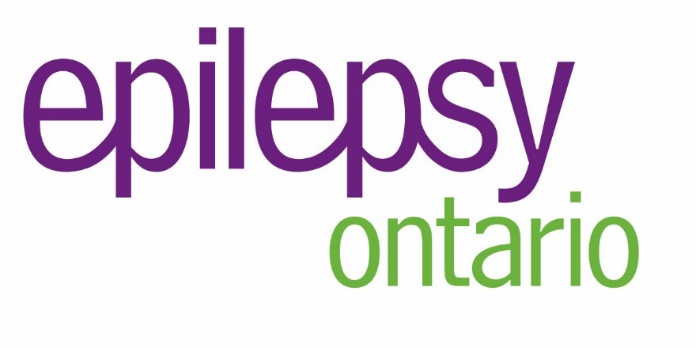 “As a child growing up with epilepsy, my mother always told me never to tell anyone. When I did, it caused many misunderstandings. I recall one boy who would fake seizures…”
Join the conversation @epilepsyontario
#LetsGetSocial #EADAY2015
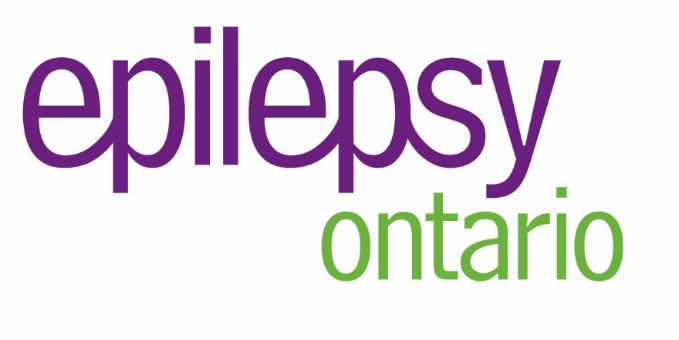 “…I simply ignored the issue. People saw me as “diseased” and I was referred to as the “epileptic”. It was not until high school where I started self-advocating; I wanted others to be educated, so I came out of my shadow” – Karima Panjwani
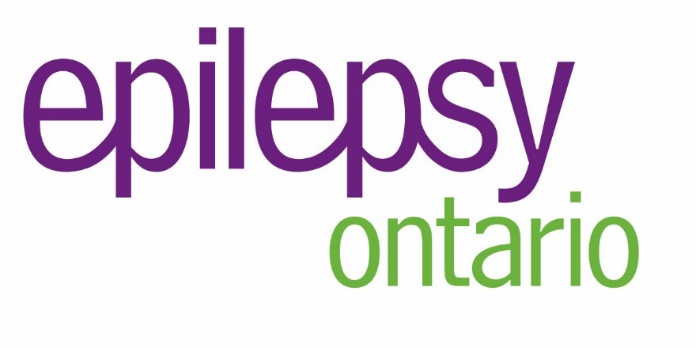 Join the conversation @epilepsyontario
#LetsGetSocial #EADAY2015
In Canada, approximately 1 in 100 people live with epilepsy and will experience epilepsy over the course of their lifetime.
Join the conversation @epilepsyontario #LetsGetSocial #EADAY2015
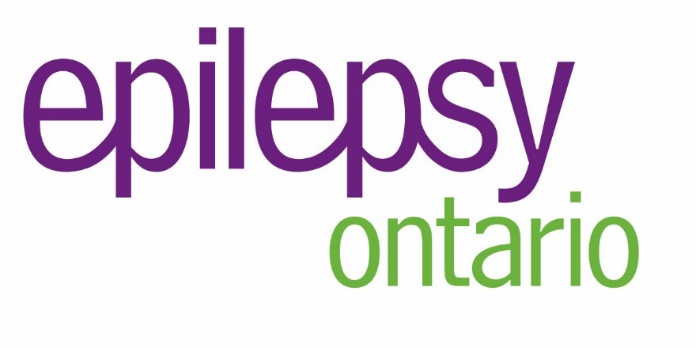 “Seizures can be disruptive and sometimes cause injuries, but they can be controlled with treatment. Epilepsy doesn’t have to stop you from enjoying your life and finding success in all you do.” – Van Chau
Join the conversation @epilepsyontario #LetsGetSocial #EADAY2015
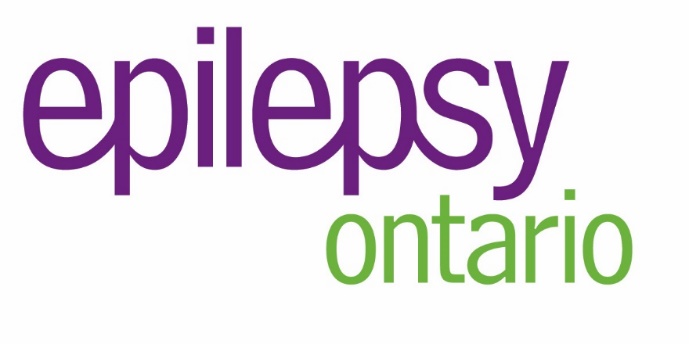 Epilepsy is one of the most common, serious neurological diseases in Canada.
Join the conversation @epilepsyontario #LetsGetSocial #EADAY2015
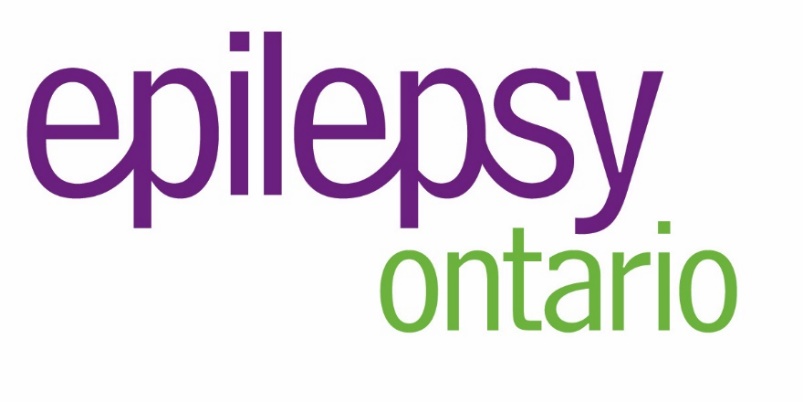 The impact of epilepsy goes beyond the person. It can also affect everyone in that person’s life including family and friends.
Join the conversation @epilepsyontario #LetsGetSocial #EADAY2015
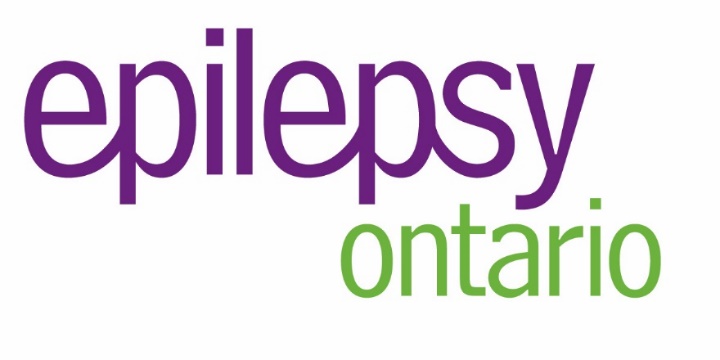 Epilepsy is eminently treatable – there are a range of treatments available that can help people become seizure-free.
Join the conversation @epilepsyontario #LetsGetSocial #EADAY2015
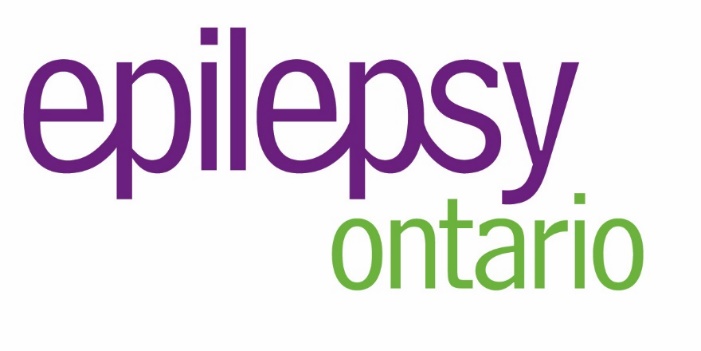 A higher percentage of people identified with epilepsy lived in neighbourhoods with the lowest household incomes (23.6%).
Join the conversation @epilepsyontario #LetsGetSocial #EADAY2015
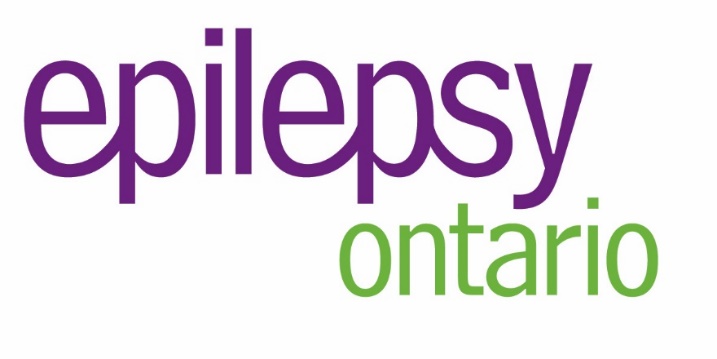 The average 1 year health care cost per person with a new diagnosis of epilepsy is $10,631.
Join the conversation @epilepsyontario #LetsGetSocial #EADAY2015
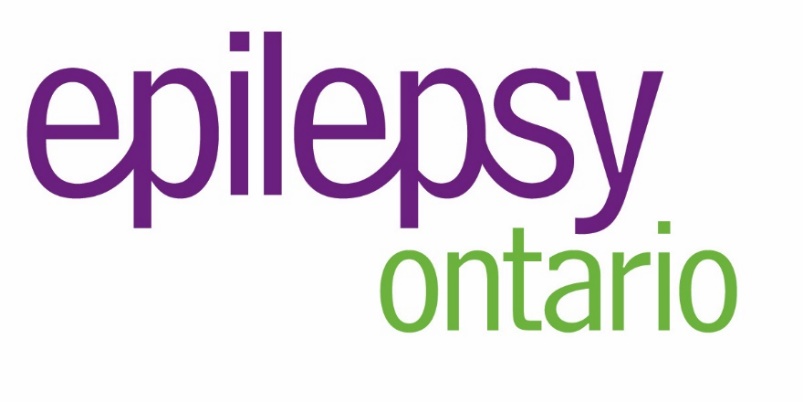 Epilepsy is not rare – in fact, over 65 million people worldwide live with it. It can affect anyone of any age, race, and sex. Many famous people have had (or are suspected to have had) epilepsy, including Pope Pius IX, Prince John, Neil Young, Susan Boyle, Harriet Tubman, and many others!
Join the conversation @epilepsyontario #LetsGetSocial #EADAY2015
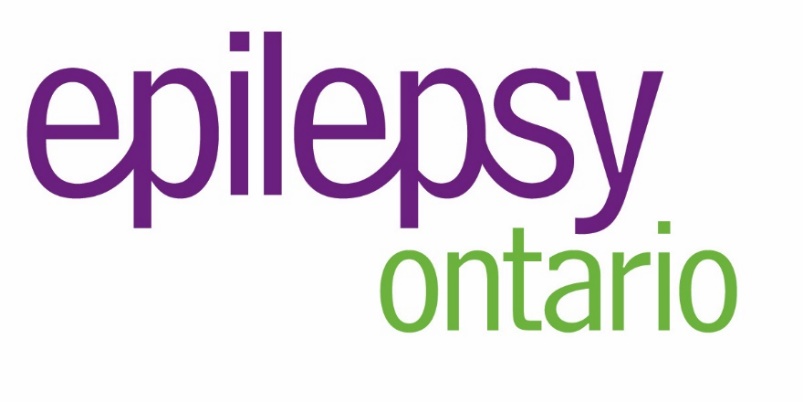 Epilepsy is a recognized disability according to the Ontario Human Rights Code.
Join the conversation @epilepsyontario #LetsGetSocial #EADAY2015
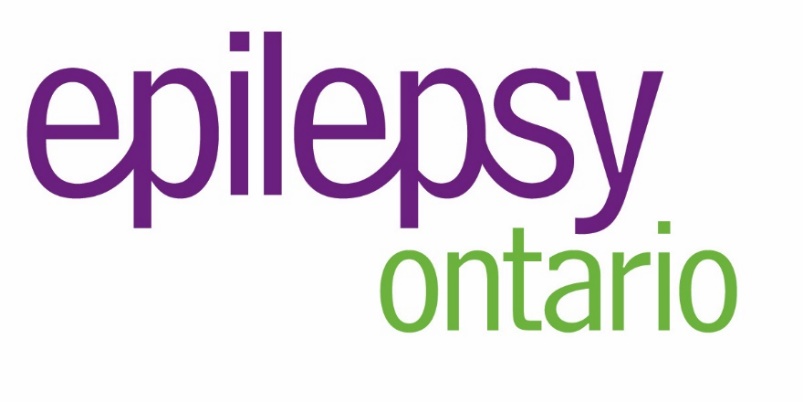